Observation
Types of data and methods
Qualitative
Interviews
Focus groups
Observation

WORDS
Quantitative
Observation
Survey
Quasi-experiment
Experiment

NUMBERS
Mixed methods
Observation
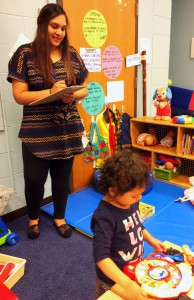 What is it? 
Vs. survey
Vs. experiment
Advantages/Disadvantages of observation
Zotero and spreadsheet and citations
All articles cited in your paper need to be in the Zotero folder (there can be some there that aren’t used as well)
All empirical articles in Zotero must be in the spreadsheet (there can be more than 1 copy of the spreadsheet if needed, but they must be named different things and in the Zotero folder)
If you use general websites (e.g., in the first paragraph or two/shouldn’t be used afterwards), those do NOT need to be in Zotero or the spreadsheet
Review articles need to be in Zotero but do not have to be in the spreadsheet
You need at least 8 empirical articles cited in your introduction